Глобальное значение.Глобальные преимущества.
Лакшми Махон
Директор по предоставлению глобальных услуг для промышленности
Глобальная миссия API
Наша миссия заключается в предоставлении ценных продуктов и услуг для нефтяной и газовой промышленности, что позволит:

Повысить качество, надежность, стабильность и взаимозаменяемость
Повысить безопасность сотрудников  и выполняемых работ
Содействовать стандартизации продукции и выполняемых работ
Улучшать и поддерживать эффективность работы
Миссия программы стандартизации API
Предоставить площадку для разработки промышленных стандартов, принимаемых на основе консенсуса, а также для технического сотрудничества в целях повышения безопасности и конкурентоспособности отрасли.
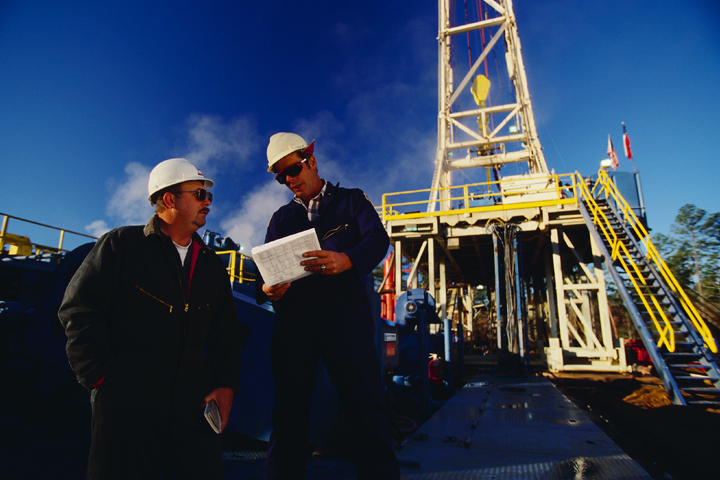 Комитеты по стандартизации  API
Комитет по стандартизации нефтепромыслового оборудования и материалов (CSOEM)
Отвечает за  ~275 стандартов, которые служат основой для  монограммы API.
Комитет по измерению нефти (COPM)
Отвечает за  ~125 стандартов, используемых во всем мире для работ, связанных с хранением и транспортировкой нефти.

Комитет по нефтеперерабатывающему оборудованию, (CRE)
Отвечает за  ~175 стандартов которые служат основой для  проведения сертификационных программ инспекторами API.
Более подробная информация о комитетах
Комитеты по стандартизации API обычно собираются два раза в год
Подгруппы собираются по мере необходимости, часто используя конференц-связь или интернет
Голосование осуществляется через веб-систему
Надзорные комитеты собираются для осуществления мониторинга работы
Корпоративное членство в API не является обязательным условием для работы в консенсусном комитете

Присоединиться к комитету по стандартизации API можно здесь:
http://www.api.org/products-and-services/standards/committees
Монограмма API
Лицензирование для производителей продукции, используемой в нефтяной и газовой промышленности
С 1924 
Около 80 различных стандартов API
Стандарты, связанные с добычей нефти
Стандарты, связанные с переработкой нефти
3793 лицензиатов и кандидатов
79 стран
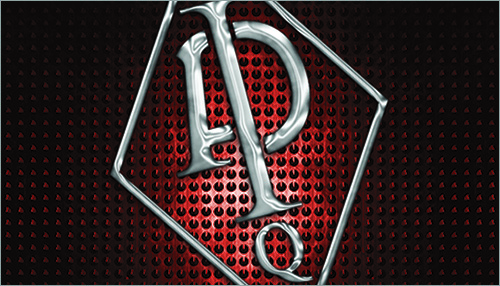 Знак качества
Использование монограммы API на продукции представляет собой гарантию лицензированного производителя, что на дату изготовления продукция соответствует всем применимым действующим редакциям спецификаций, стандартов и требований API.
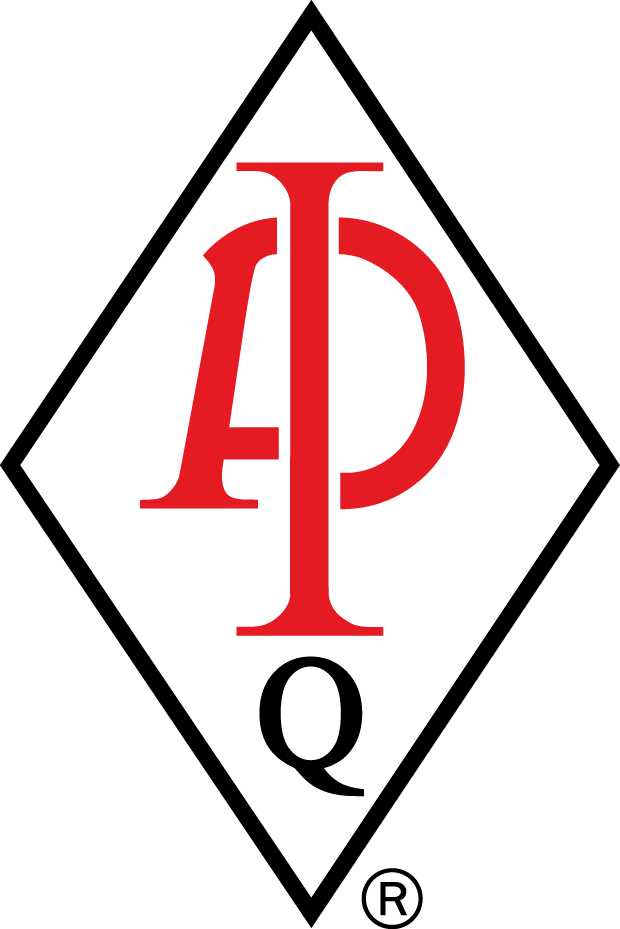 APIQR
Сертификация систем менеджмента компании для нефтяной и газовой промышленности

Качество: API Спецификация Q1, ISO 9001 и TS 29001
Окружающая среда: ISO 14001
Здравоохранение: OHSAS 18001
Аккредитация ANAB
Получено 1500 сертификатов
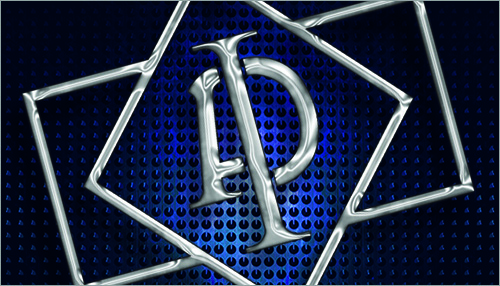 Компании, имеющие лицензию API
3629 лицензиатов          79 стран
Основные страны:

Китай - 1522
США - 650
Индия - 228
Южная Корея - 147
Италия - 108
Канада - 96
ОАЭ - 76
Индонезия - 73
Великобритания - 71
Германия - 58
Япония - 52
Сингапур - 46
Мексика - 44
Малайзия - 43
Россия - 39
EOLCS и DEF
Сертификация и мониторинг производителей и поставщиков бензиновых и дизельных моторных масел и реагентов, используемых для очистки выхлопных газов дизельных двигателей (DEF)
Сотрудничество между API, компаниями-автопроизводителями, производителями дизельных двигателей и производителями присадок
Программа аудита вторичного рынка
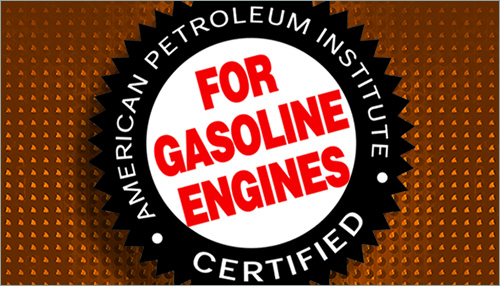 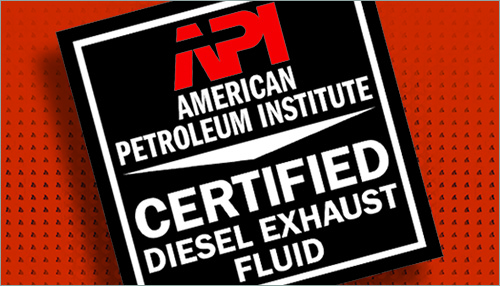 Можно легко определить масла, лицензированные API
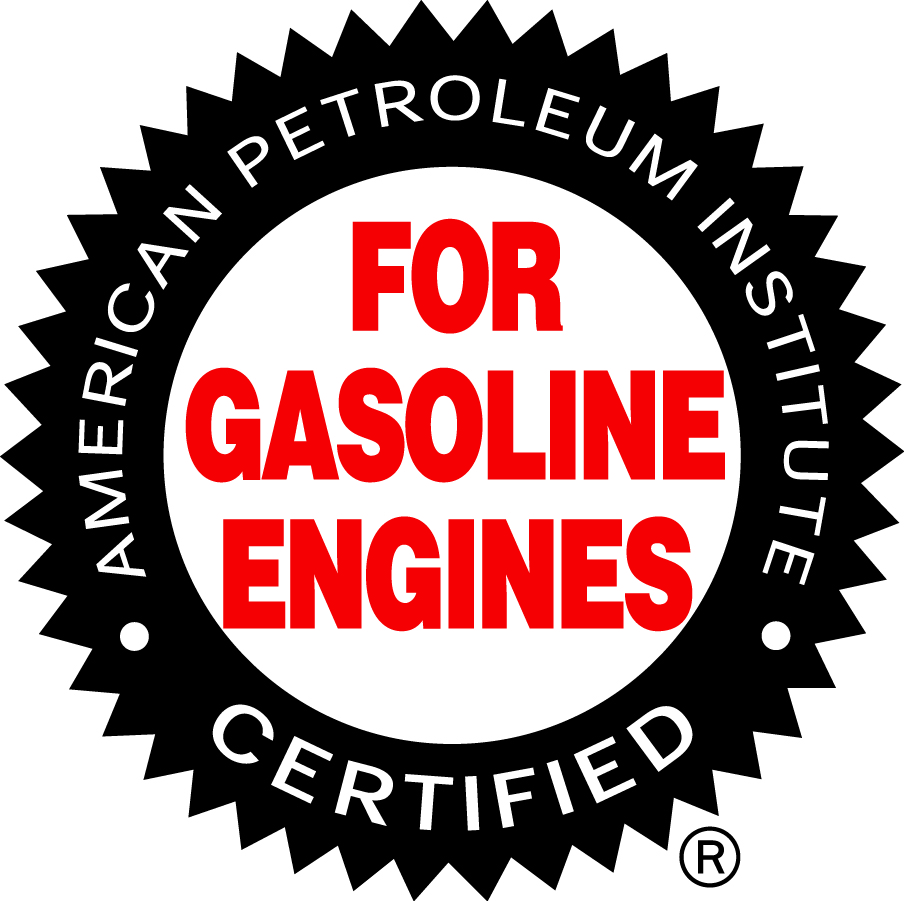 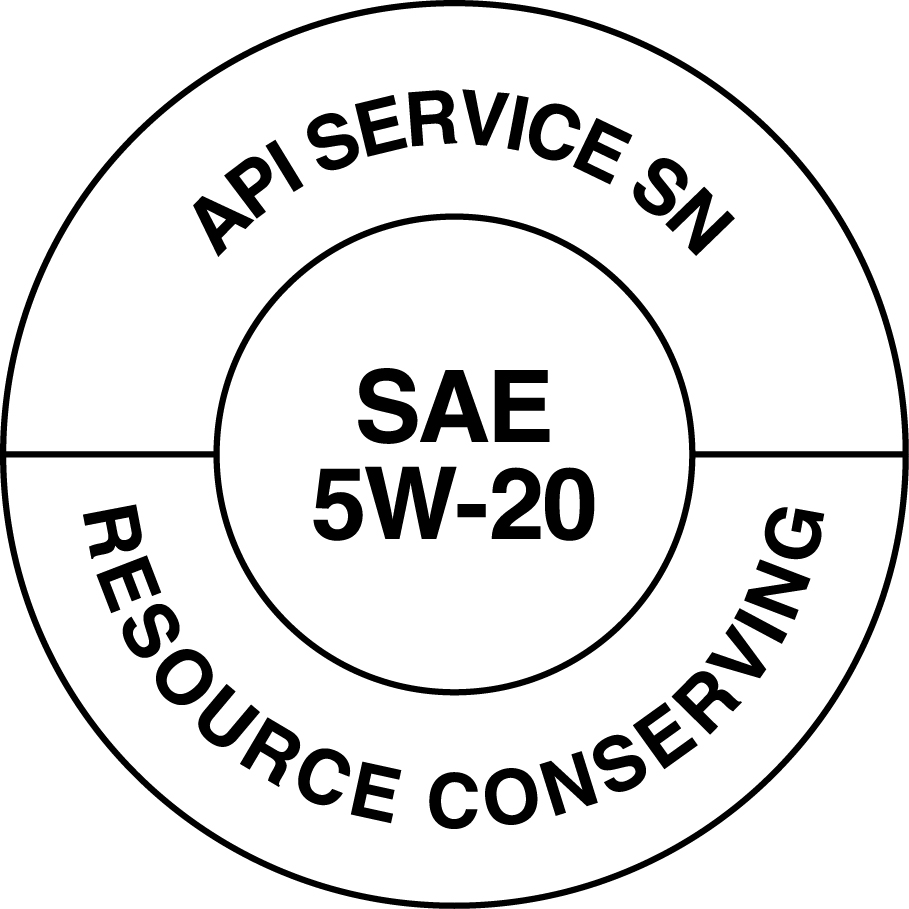 Сертификационный знак представлен в форме  “Звезды с лучами”
Сервисный символ  API представлен в форме “Кольца”
Отдельные программы сертификации (ICP)
Разработан для определения аттестованных, компетентных экспертов отрасли 
Наиболее распространенные международные программы
Состоит из предварительной аттестации и испытания
Кандидаты проходят испытания на соответствие API и другим общепринятым отраслевым стандартам
API обладает уникальными возможностями для предоставления этой услуги
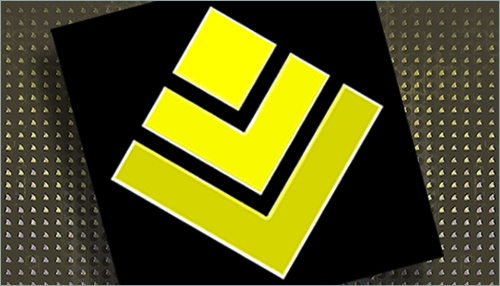 Область применения ICP
5 базовых программ:
API 510 – Инспекторы по сосудам под давлением
API 570 – Инспекторы по трубопроводам, находящимся в эксплуатации
API 653 – Инспекторы AST
SI – FE  Представители заказчика для стационарного оборудования
1169 – Инспекторы по строительству новых трубопроводов
Область применения  ICP
5 специализированных программ :
API TES – Ответственный за вход персонала в резервуар
API 936 – Персонал, выполняющий футеровку
API 571 – Коррозия и материалы
API 577 – Контроль сварки и металлургия
API 580 – Контроль на основе рисков (RBI)
Программы для аудиторов по качеству – 6 видов сертификации на трех профессиональных уровнях (внутренний аудитор, аудитор, ведущий аудитор) которые можно получить в соответствии с API Spec Q1 или Spec Q2

3 Программы NDE  (Демонстрация эксплуатационных характеристик)
Статистика ICP
26 700 сертифицированных лиц
Более 45 000 действующих сертификатов
Сертифицированные лица в 127 странах
Примерно 45% сертифицированных лиц проживают в США.
11 000 кандидатов в 2016 году
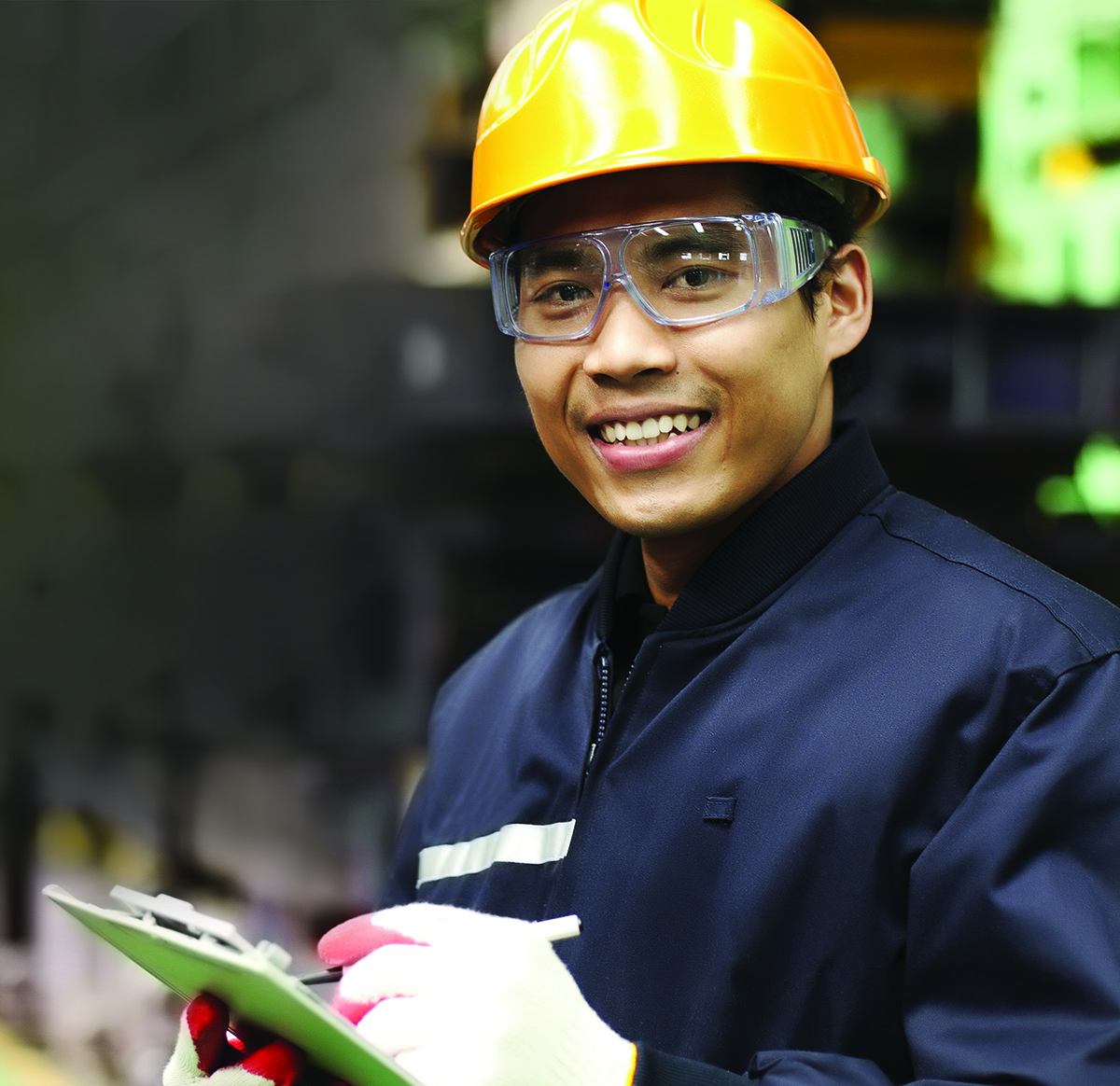 ICP является международной программой
Мы принимаем экзамены и выдаем сертификаты инспекторам:
Северная Америка
Южная Америка
Европа
Австралия
Африка
Азия
127 стран
Программы обучения
Непрерывное образование для специалистов, работающих в области нефти и природного газа

Очное обучение
Электронный курс дистанционного обучения
Обучение руководителей
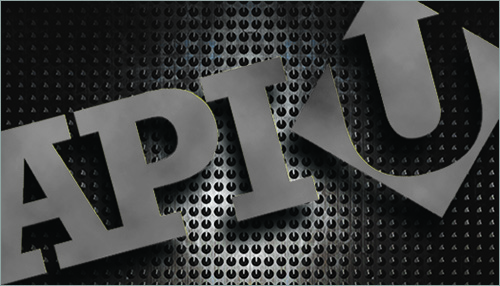 Очные курсы API-U
Предлагаются следующие собственные курсы API-U:
API Spec 6A – устьевое и фонтанное оборудование
API Spec 6D/6DSS – Трубопроводная арматура
API Std 510 – Код по контролю сосудов под давлением
API Std 570 – Код по контролю трубопроводов
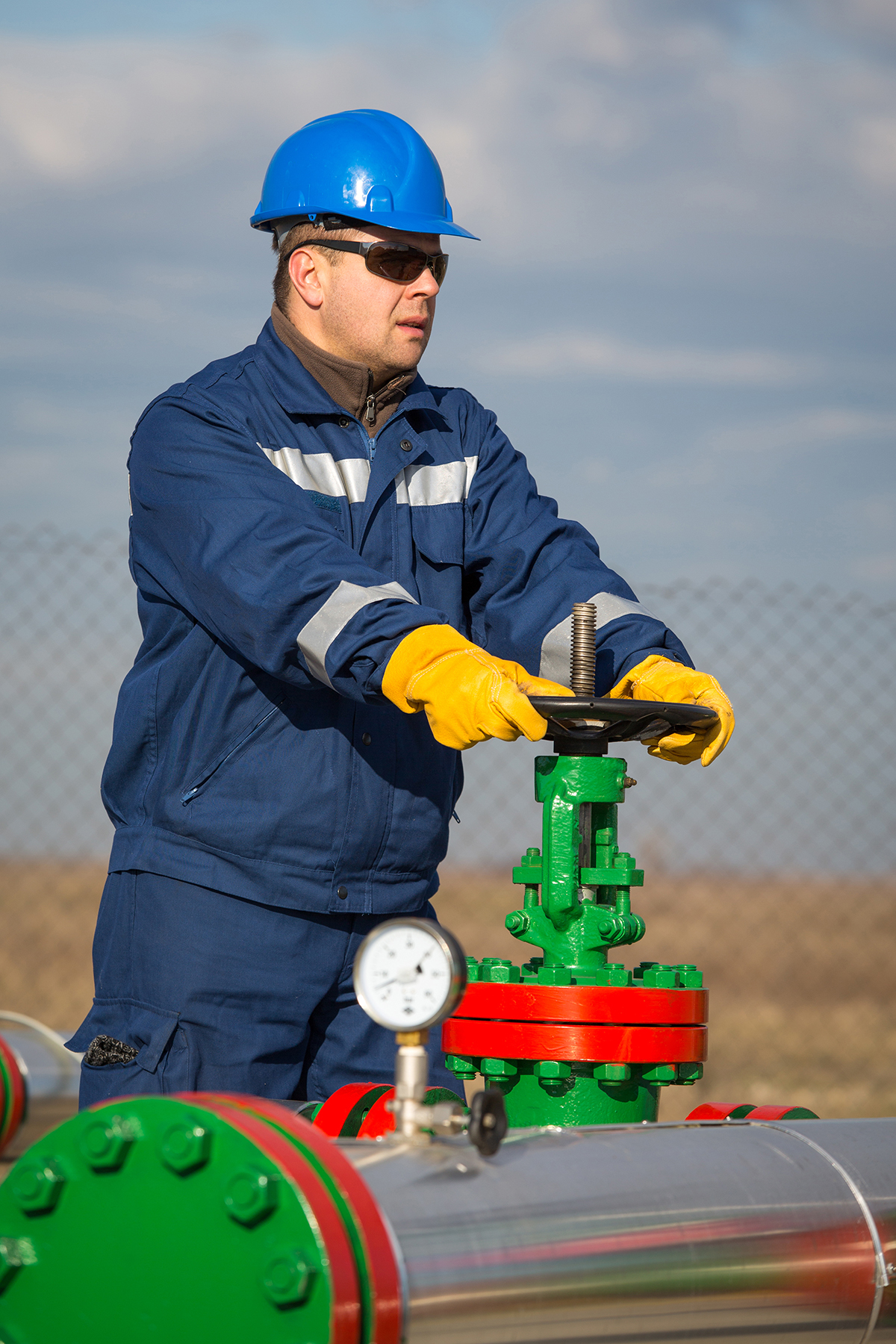 Очные курса API-U
[Speaker Notes: Соединенные штаты
Китай
Сингапур
Объединенные Арабские Эмираты
Соединенное Королевство
Аргентина
Канада
Малайзия
Россия
Таиланд
Австралия
Бруней
Индия
Италия
Мексика
Нигерия
Пакистан
Южная Корея
Нидерланды]
Спасибо!
Лакшми Махон
Директор по предоставлению глобальных услуг для промышленности
mahonl@api.org